ملابسي
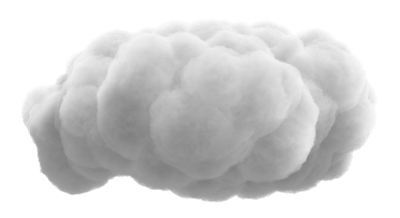 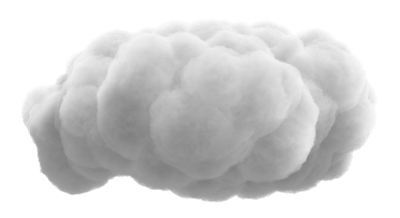 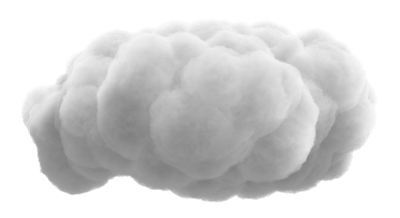 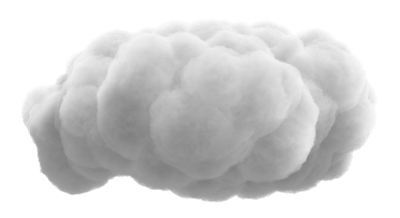 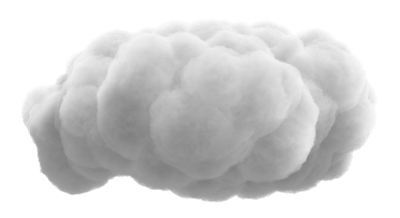 في الشتاء يشتد البرد فنرتدي الملابس الثقيلةفي الصيف يشتد الحرّ فنرتدي الملابس الخفيفة
الوحدة
4
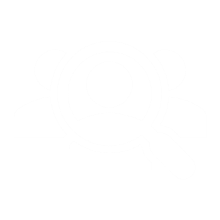 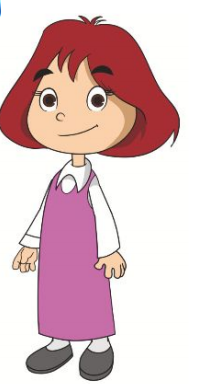 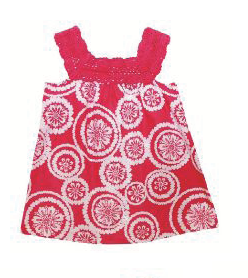 مسكني
ملابسي
نشاط ١
ميّزي ملابس الشتاء بدائرة
الوحدة
4
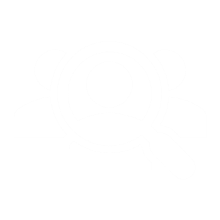 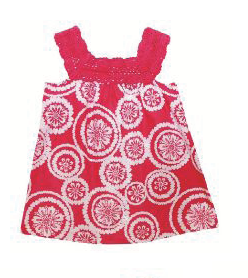 مسكني
ملابسي
نشاط 1
الوحدة
4
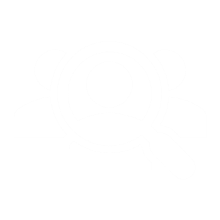 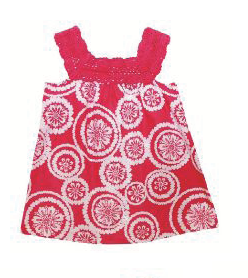 مسكني
ارتداء الملابس الخفيفة في فصل الشتاء يؤدي إلى الإصابة بنزلات البرد و الإنفلونزة و الزكام
ملابسي
ارتداء الملابس الثقيلة في فصل الصيف يؤدي إلى التعرق و الشعور بالحر
تجدنا  في جوجل
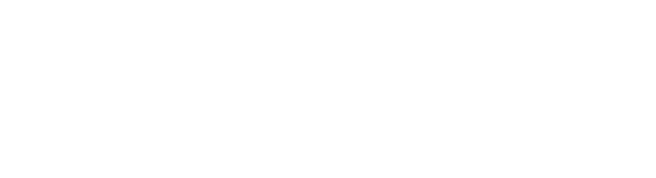 تواصل
الوحدة
4
ما رأيك في العبارة الآتية مع التعليل :
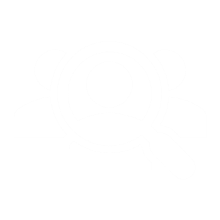 أ
ب
ج
تشتري أروى الملابس الجديدة كل أسبوع .
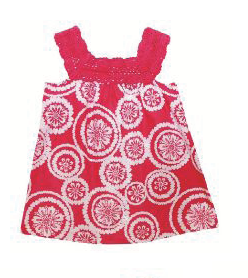 هذا التصرف خاطئ لأن فيه إسراف و إضاعة للمال من غير حاجة .
مسكني
ملابسي
نشاط 2
صور لبعض من ملابس الشتاء :
الوحدة
4
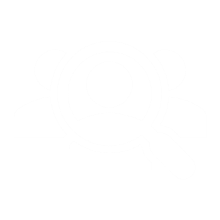 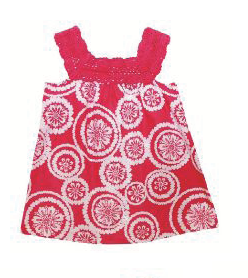 مسكني
ملابسي
نشاط 2
صور لبعض من ملابس الصيف:
الوحدة
4
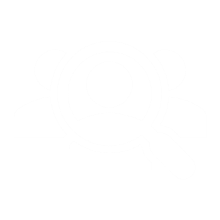 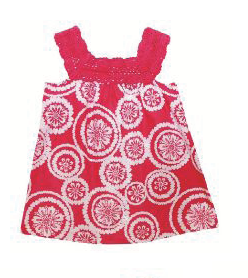 مسكني
ملابسي
التفكير الإبداعي :
نحتفظ بملابس البرد بعد انتهاء فصل الشتاء في أكياس مفرغة من الهواء ثم تضعها داخل الخزانة أو حقيبة الملابس
الوحدة
4
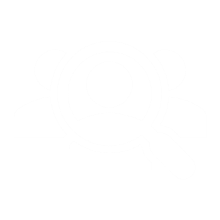 عزيزي الأب/الأم أرشد ابنتك إلى مراعاة الحشمة و الذوق العام عند اختيارها لملابسها
أ
أ
أ
بنيتي عند اختيارك لملابسك تجنبي اللباس غير المحتشم أو الألبسة التي تحمل صوراً أو رسومات أو عبارات تسيء إلى الذوق العام
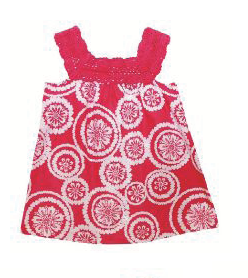 مسكني
ملابسي
إرشادات عامة
ادعي الله بدعاء لبس الثوب الجديد عند ارتدائه
تصدقي بالملابس الفائضة على المحتاجين
الوحدة
4
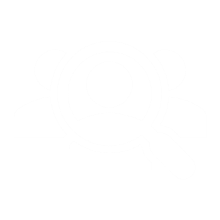 2
4
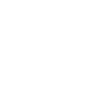 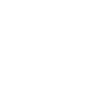 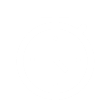 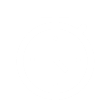 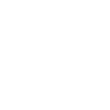 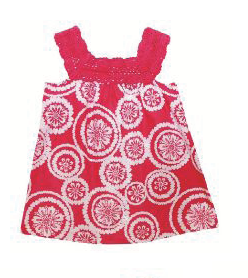 3
3
1
مسكني
احرصي على نظافة ملابسكولا تنسي تعليق ملابسك بعد خلعها
ملابسي
اختاري الملابس المناسبة لسنّك
أشكري الله عز و جل على نعمة الملابس
انتهى الدرس
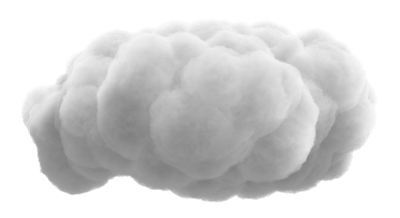 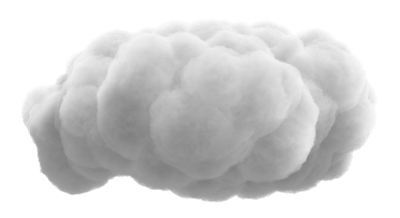 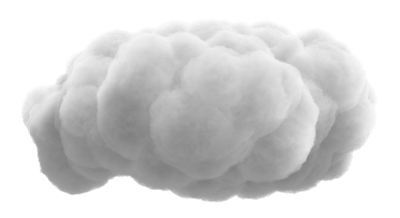 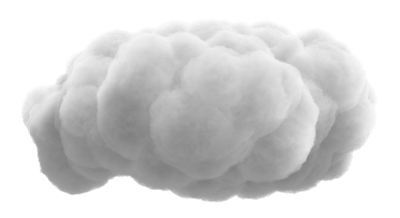 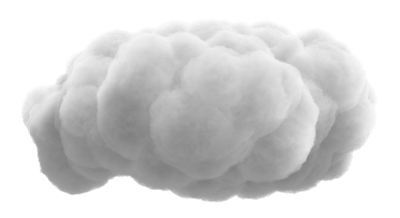 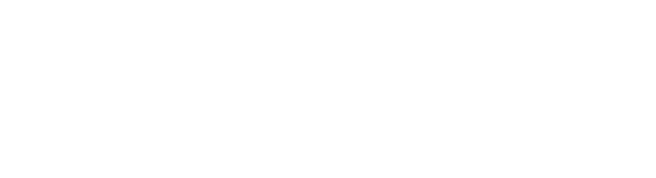 جميع الحقوق محفوظة لموقع حلول اون لاين يحق لك الاستخدام والتعديل عليها كما تشاءلكن يحرم بيعها او نشرها في المواقع الاخرى